COVID-19: Fälle in Deutschland (Datenstand 31.2020, 0:00 Uhr)
31.03.2020
Update: COVID-19 National
1
[Speaker Notes: Quelle: Ordner des aktuellen Lageberichts S:\Projekte\RKI_nCoV-Lage\3.Kommunikation\3.7.Lageberichte

Datenquelle: Covid19_Liste, Datenblätter: 
Gesamtzahl Fälle: bestätigte Fälle (00 Uhr)
Anzahl Todesfälle: bestätigte Fälle (00 Uhr), Filter VerstorbenStatus=Ja
Betroffene Bundesländer: MeldeBundesland
Betroffene Landkreise: Meldelandkreis]
Genesene
Von den 61.913 bestätigten COVID-19-Fällen, die in SurvNet an das RKI übermittelt wurden, waren bis  31.03.2020 geschätzt ca. 16.100 Fälle inzwischen genesen. 
Bewertet wurden Fälle mit bekanntem Erkrankungsbeginn bis zum 17.03.2020 die
weder eine Pneumonie hatten noch unter Dyspnoe litten
nicht hospitalisiert werden mussten
nicht verstorben sind
Ausgewertet wurden nur solche Fälle mit Angaben für die verwendeten Kriterien 
Erkrankungsdatum, Symptomatik, Hospitalisierungsstatus, Verstorbenenstatus
31.03.2020
Update: COVID-19 National
2
[Speaker Notes: Quelle: Ordner des aktuellen Lageberichts S:\Projekte\RKI_nCoV-Lage\3.Kommunikation\3.7.Lageberichte
Excel-Datei: Zahlen_Genesene]
Dashboard Epi-Kurve(Datenstand 31.03.2020, 0:00 Uhr)
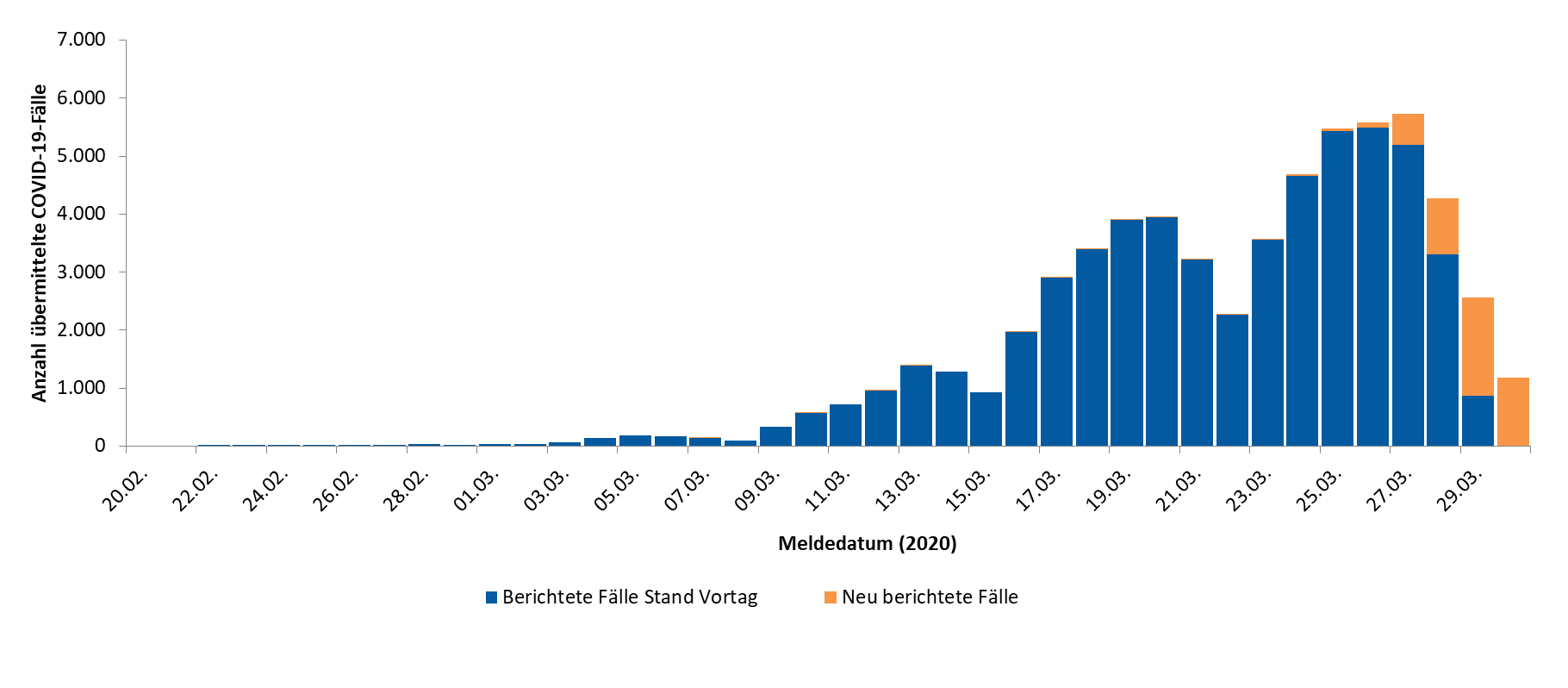 31.03.2020
Update: COVID-19 National
3
[Speaker Notes: Datenquelle: Covid19_Liste, Datenblatt: Dashboard]
COVID-19: Epidemiologische Kurve in Deutschland (Datenstand 31.03.2020, 0:00 Uhr)
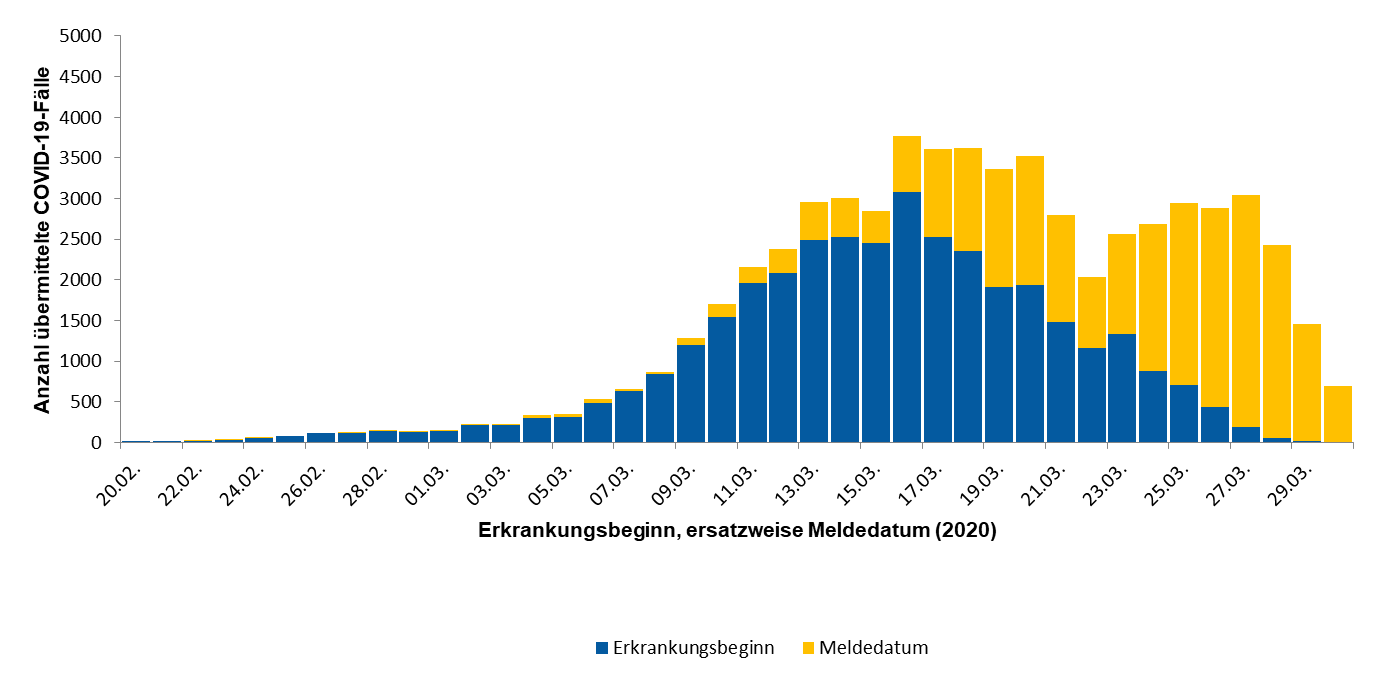 Epidemiologische Kurve der 61.913 COVID-19-Fälle in Deutschland nach vorliegendem Erkrankungsdatum- bzw. nach Meldedatum, die seit 20.02.2020 übermittelt wurden.
31.03.2020
Update: COVID-19 National
4
[Speaker Notes: Datenquelle: Covid19_Liste, Datenblatt: EpiCurve]
Expositionsorte International (Datenstand 27.03.2020, 0:00 Uhr)
Keine Update verfügbar wegen technischer Probleme!
31.03.2020
Update: COVID-19 National
5
[Speaker Notes: Datenquelle: Covid19_Liste, Datenblätter: Expositionsort 		- Wichtig: vor der nächsten Filterung den vorherigen Filter entfernen! 
Expositionsland: 1. Ebene (ohne Deutschland)
Häufig genannte Regionen: 2. Ebene; nach Land filtern]
COVID-19: Fälle in Deutschland (Datenstand 31.03.2020, 0:00 Uhr)
Update: COVID-19 National
31.03.2020
6
[Speaker Notes: Datenquelle: Covid19_Liste, Datenblätter: 
Anzahl, Differenz Vortag, Inzidenz: MeldeBundesland
Todesfälle: Todesfälle]
Trendanalyse der Bundesländer (Datenstand 31.03.2020, 0:00 Uhr; nach Erkrankungsdatum bzw. Meldedatum-Diagnoseverzug v. 5 Tagen)
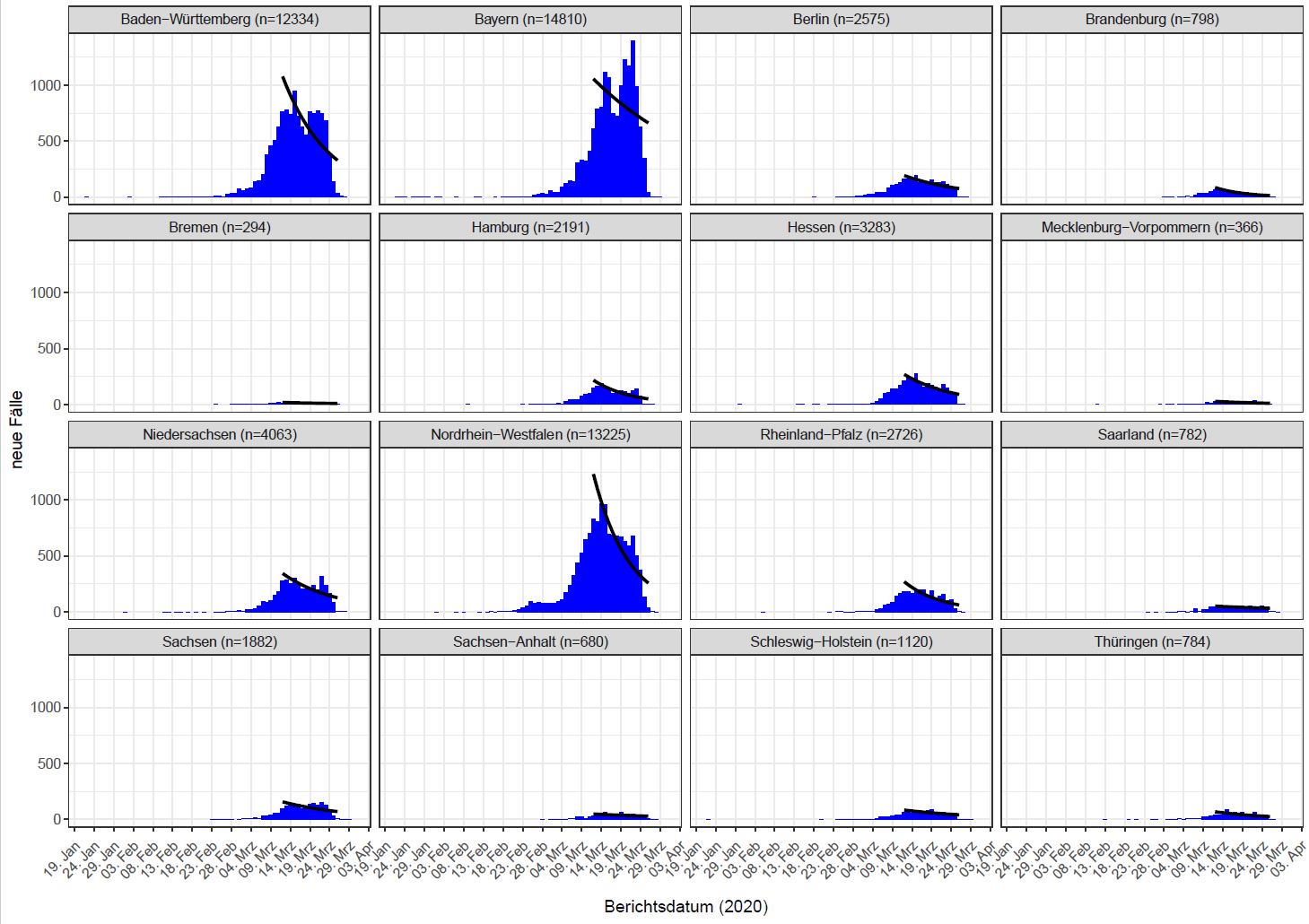 31.03.2020
Update: COVID-19 National
7
[Speaker Notes: Quelle: Ordner des aktuellen Lageberichts S:\Projekte\RKI_nCoV-Lage\3.Kommunikation\3.7.Lageberichte; PDF Datei: bundesländerxxxx-xx-xx_optionEM5_00
Ansprechpartner Erstellung Trendanalysen: Alexander Ulrich

es wird Erkrankungsdatum verwendet wenn vorhanden ansonsten das Meldedatum minus 5 Tage (durschn. Meldeverzug)]
COVID-19: Geografische Verteilung in Deutschland (Datenstand 31.03.2020, 0:00 Uhr)
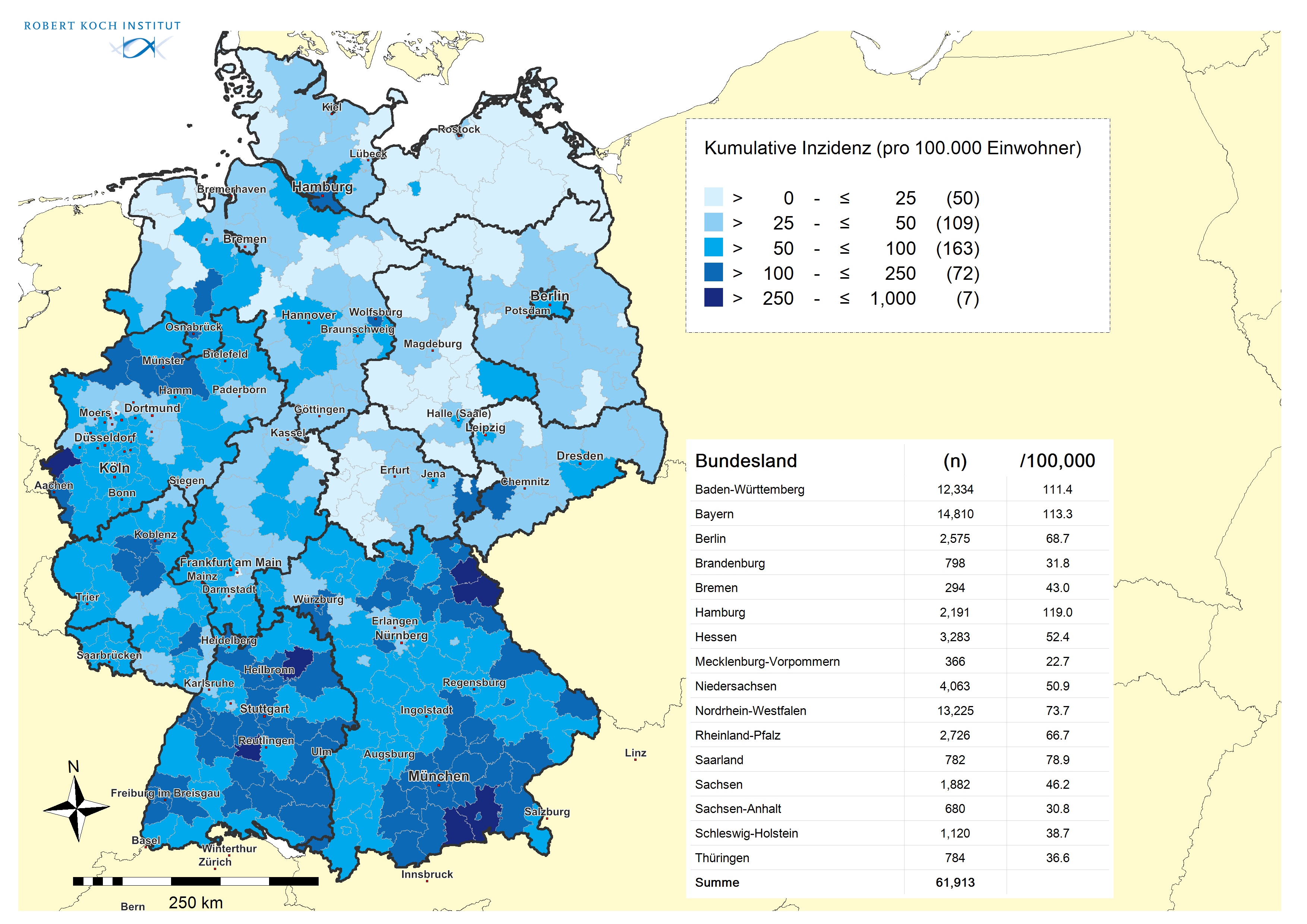 31.03.2020
Update: COVID-19 National
8
[Speaker Notes: Quelle: Ordner des aktuellen Lageberichts S:\Projekte\RKI_nCoV-Lage\3.Kommunikation\3.7.Lageberichte; Datei: Covid-19_LK (zur Auswahl: Grafik mit/ohne Fallzahlen, in deutsch/ englisch) 
Ansprechpartner Erstellung RegioGraph Karten: Mirko Faber]
Update 21.-30.03.2020: 68 LKs mit 7-Tages-Inzidenz >50, 15 >200 Fälle/100.000 Einw. (Datenstand: 31.03.2020, 0:00 Uhr)
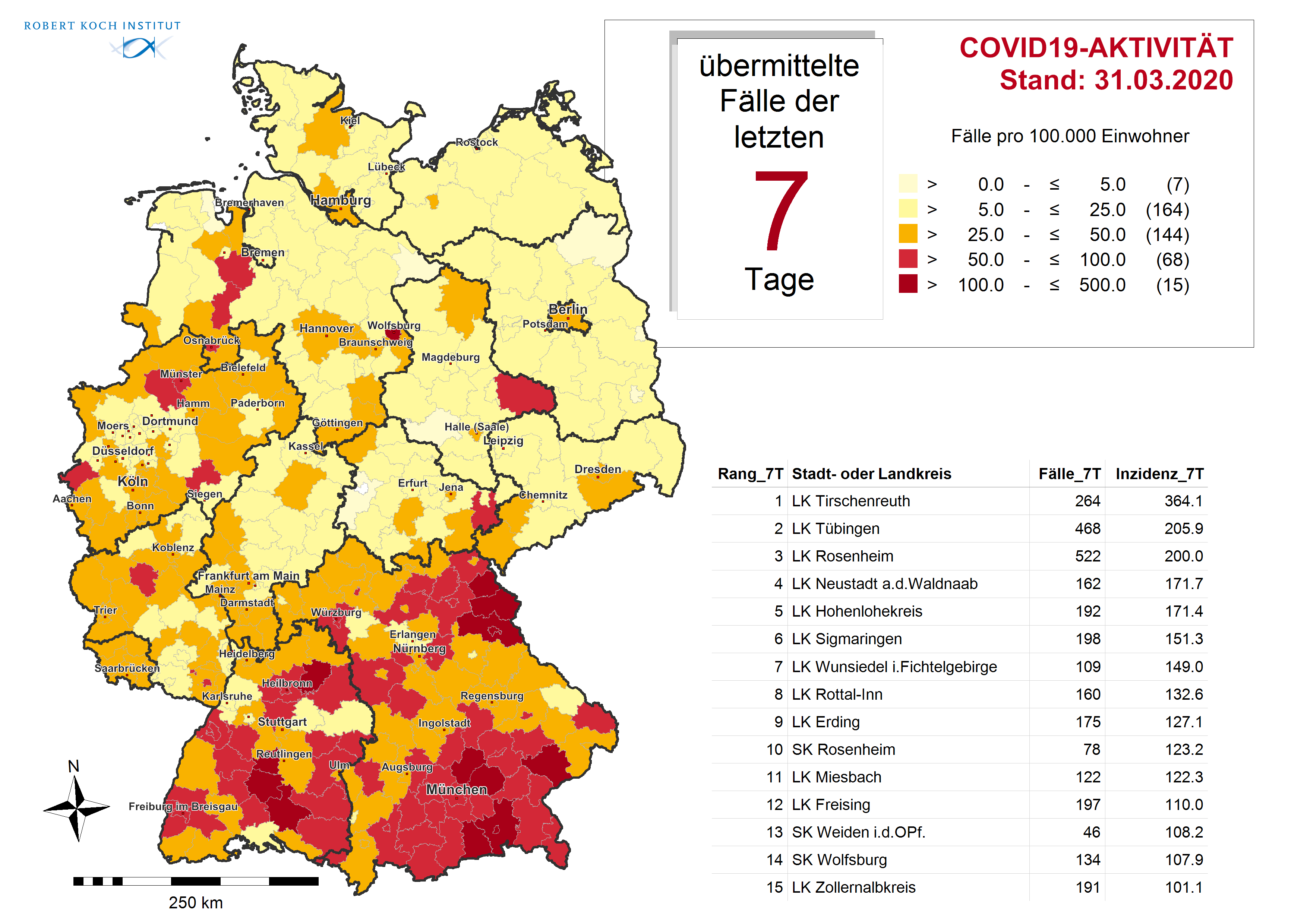 31.03.2020
Update: COVID-19 National
9
[Speaker Notes: Quelle: Ordner des aktuellen Lageberichts S:\Projekte\RKI_nCoV-Lage\3.Kommunikation\3.7.Lageberichte; Datei: Meldeaktivität 7 Tage
Ansprechpartner Erstellung RegioGraph Karten: Mirko Faber]
Update 26.-30.03.2020: 34 LKs mit 5-Tages-Inzidenz >50, 5 >100 Fälle/100.000 Einw. (Datenstand: 31.03.2020, 0:00 Uhr)
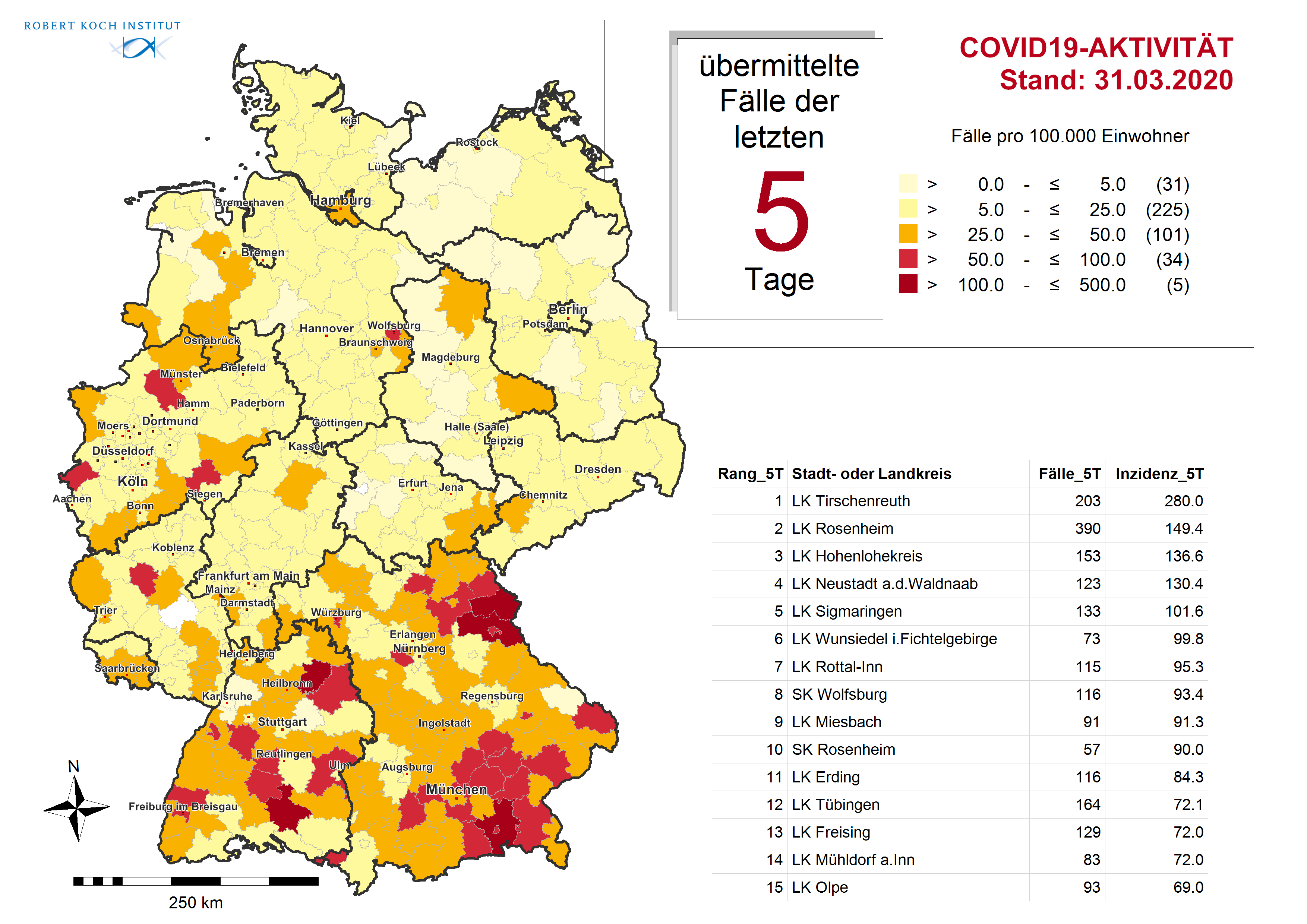 31.03.2020
Update: COVID-19 National
10
[Speaker Notes: Quelle: Ordner des aktuellen Lageberichts S:\Projekte\RKI_nCoV-Lage\3.Kommunikation\3.7.Lageberichte; Datei: Meldeaktivität 5 Tage
Ansprechpartner Erstellung RegioGraph Karten: Mirko Faber]
Update 28.-30.03.2020: 2 LKs mit 3-Tages-Inzidenz >50 Fälle;1 >100 Fälle/100.000 Einw. (Datenstand: 31.03.2020, 0:00 Uhr)
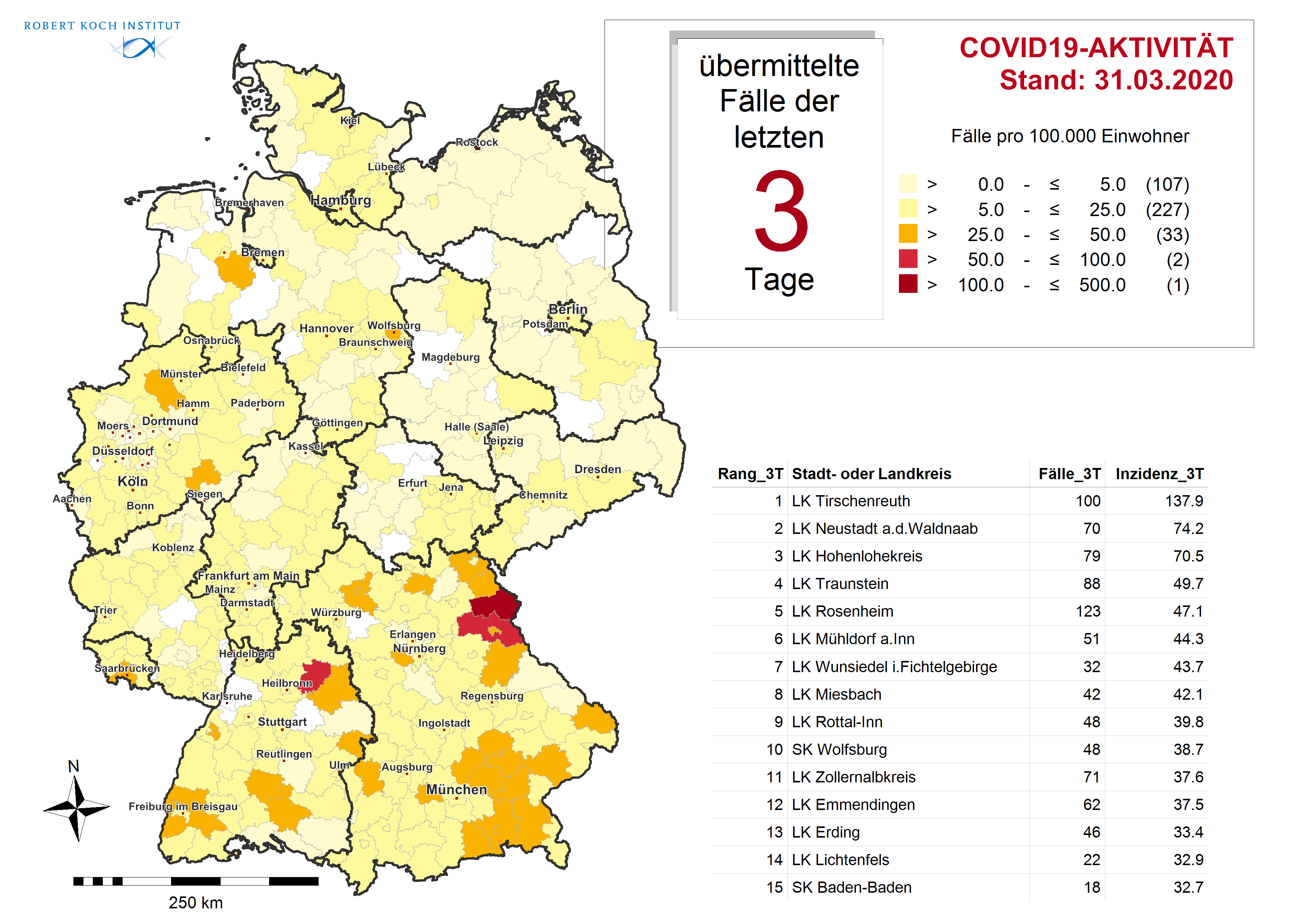 31.03.2020
Update: COVID-19 National
11
[Speaker Notes: Quelle: Ordner des aktuellen Lageberichts S:\Projekte\RKI_nCoV-Lage\3.Kommunikation\3.7.Lageberichte; Datei: Meldeaktivität 3 Tage
Ansprechpartner Erstellung RegioGraph Karten: Mirko Faber]
Trendanalysen der Kreise mit den meisten Fällen (Datenstand 31.03.2020, 0:00 Uhr; nach Erkrankungsdatum bzw. Meldedatum-Diagnoseverzug v. 5 Tagen)
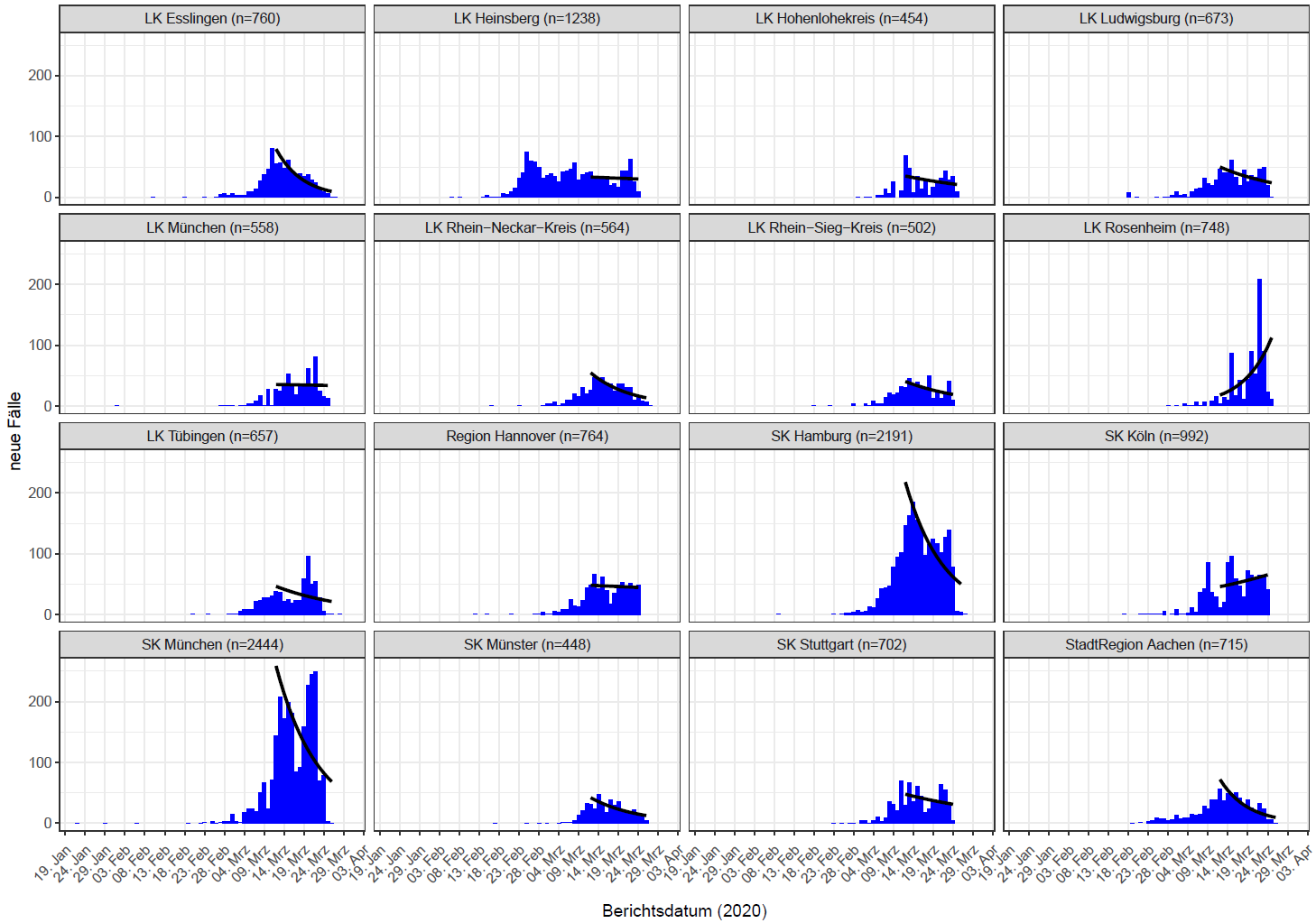 31.03.2020
Update: COVID-19 National
12
[Speaker Notes: Quelle: Ordner des aktuellen Lageberichts S:\Projekte\RKI_nCoV-Lage\3.Kommunikation\3.7.Lageberichte; PDF Datei: kreise_xxxx-xx-xx_optionEM5_00
Ansprechpartner Erstellung Trendanalysen: Alexander Ulrich]
Top 15  Inzidenz – Trend  -  Exportierte Fälle (Datenstand 30.03.2020, 0:00 Uhr)
31.03.2020
Update: COVID-19 National
13
[Speaker Notes: Quelle: Ordner des aktuellen Lageberichts S:\Projekte\RKI_nCoV-Lage\3.Kommunikation\3.7.Lageberichte; CSV-Dateien zu Trendanalysen von Alexander Ulrich 

Top 15 Landkreis nach Fällen: top15_cases; 
Top 15 Landkreis nach Inzidenzen: top15_incidence
Exponentieller Trend: top15_expgrowth
Exportierte Fälle: top15_export

7 Tages Inzidenz: Covid19_Liste, Datenblatt: Meldelandkreis, Inzidenzen letzte 7 Tagen: nach Größe absteigend sortieren]
Top 15  Inzidenz – Trend  -  Exportierte Fälle (Datenstand 31.03.2020, 0:00 Uhr)
31.03.2020
Update: COVID-19 National
14
[Speaker Notes: Quelle: Ordner des aktuellen Lageberichts S:\Projekte\RKI_nCoV-Lage\3.Kommunikation\3.7.Lageberichte; CSV-Dateien zu Trendanalysen von Alexander Ulrich 

Top 15 Landkreis nach Fällen: top15_cases; 
Top 15 Landkreis nach Inzidenzen: top15_incidence
Exponentieller Trend: top15_expgrowth
Exportierte Fälle: top15_export

7 Tages Inzidenz: Covid19_Liste, Datenblatt: Meldelandkreis, Inzidenzen letzte 7 Tagen: nach Größe absteigend sortieren]
Expositionsorte national (Datenstand 27.03.2020, 0:00 Uhr)
Deutschland als Expositionsland: 12.812 Nennungen
Keine Update verfügbar!
31.03.2020
Update: COVID-19 National
15
[Speaker Notes: Datenquelle: Covid19_Liste, Datenblätter: Expositionsort 		- Wichtig: vor der nächsten Filterung den vorherigen Filter entfernen! 
Bundesland/Anzahl Nennungen: 2. Ebene; nach Deutschland filtern 	
Häufig genannte Kreise: 3. Ebene; nach Bundesländern filtern]
COVID-19: Alters- und Geschlechtsverteilung in Deutschland (N=61.674, Datenstand 31.03.2020, 0:00 Uhr)
Alter: Median 48 Jahre;  Mittelwert 47 Jahre
Geschlecht 32.229 (52%) männlich; 29.443 (48%) weiblich











Todesfälle 583: 384 männlich, 198 weiblich, 1 ohne Angabe
Median 82 Jahre, Spanne 28-104 Jahre
87% der Todesfälle im Alter von 70+ Jahren
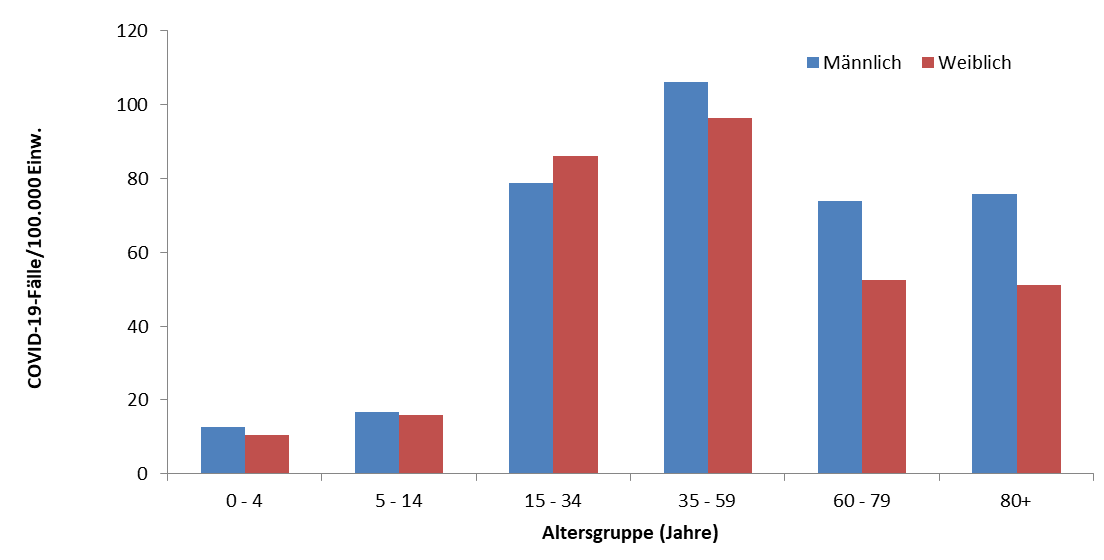 31.03.2020
Update: COVID-19 National
16
[Speaker Notes: Quelle: Ordner des aktuellen Lageberichts S:\Projekte\RKI_nCoV-Lage\3.Kommunikation\3.7.Lageberichte

Excel-Tabelle: COVID-19-Stand_Liste; Reiter Alter-Geschlecht 
Excel-Tabelle: COVID-19-Stand_Liste; Reiter Todesfälle]
Altersverteilung  bestätigte COVID-19 Fälle
6. bis 13. Meldewoche; Stand 30.03.2020
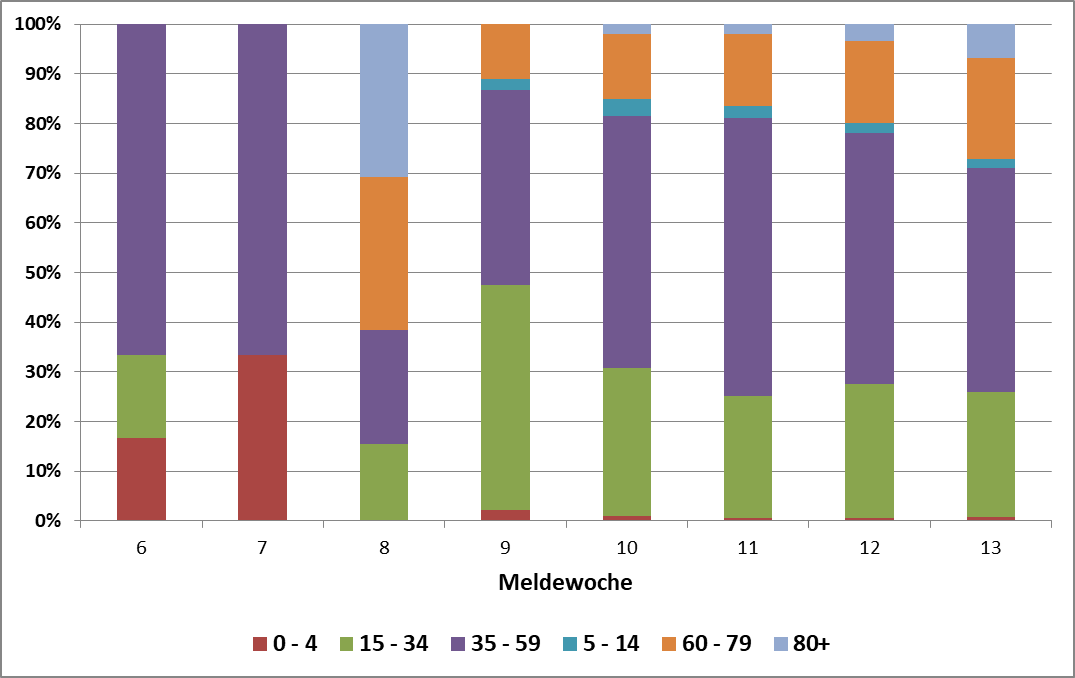 31.03.2020
Update: COVID-19 National
17
Altersverteilung  bestätigte hospitalisierte COVID-19 Fälle
9. bis 13. Meldewoche; Stand 30.03.2020
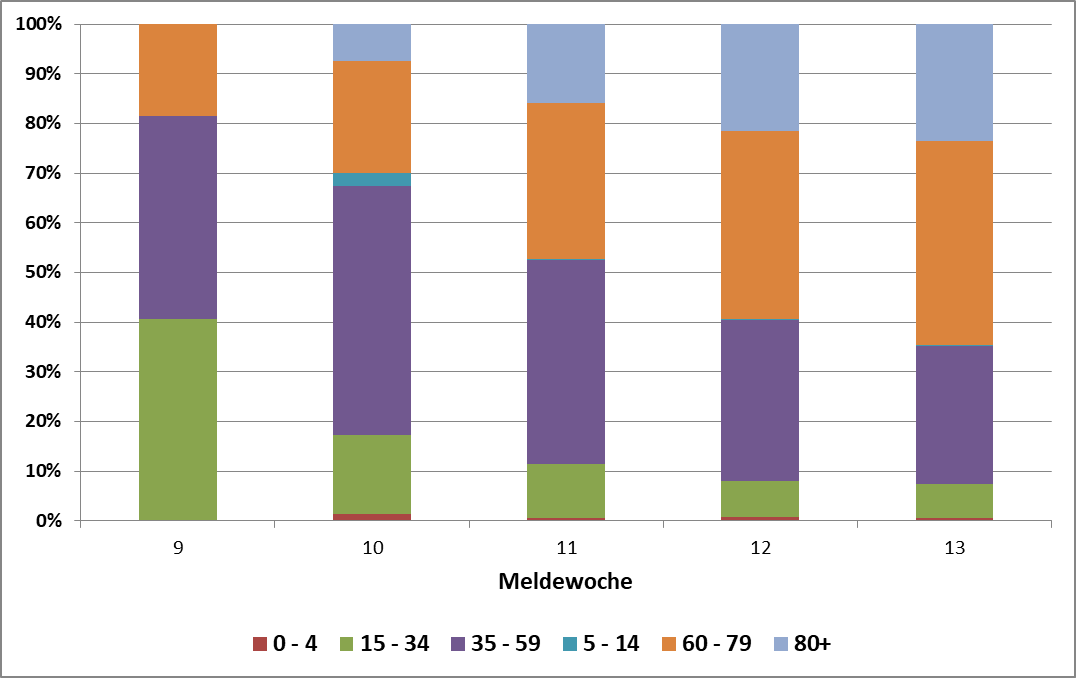 31.03.2020
Update: COVID-19 National
18
Entwicklung der Altersverteilung nach Meldewoche und Bundesland (Datenstand: 24.03.2020, 00:00)
31.03.2020
Update: COVID-19 National
19
[Speaker Notes: Wird nur einmal die Woche aktualisiert]
Entwicklung der Altersverteilung in Kreisen mit hohen Fallzahlen nach Meldewoche (Datenstand: 24.03.2020, 00:00)
31.03.2020
Update: COVID-19 National
20
[Speaker Notes: Wird nur einmal die Woche aktualisiert]
Labortestungen (Datenstand 26.03.2020)
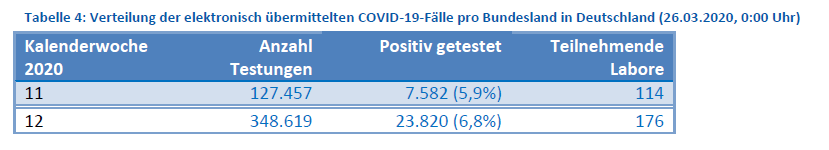 31.03.2020
Update: COVID-19 National
21
[Speaker Notes: Zahlen zur durchgeführten Testungen auf SARS-CoV 1x wöchentlich am Mittwoch aktualisiert, Ansprechpartnerin: Janna Seifried]
DIVI-IntensivRegister (Datenstand 30.03.2020)
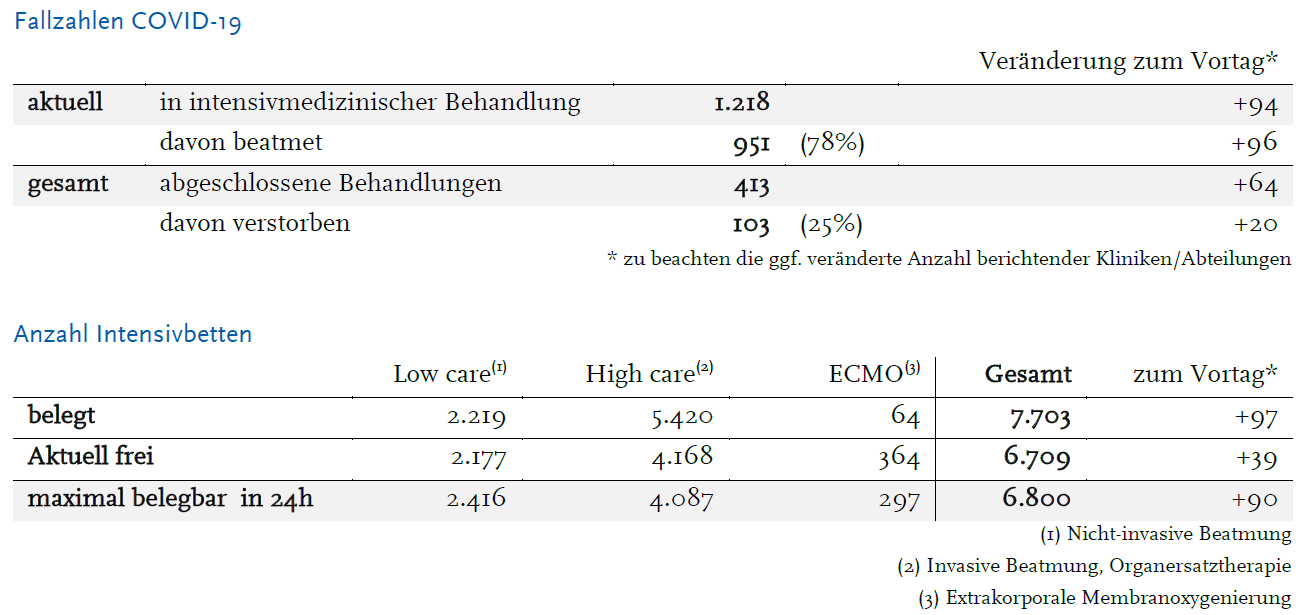 31.03.2020
Update: COVID-19 National
22
[Speaker Notes: Ansprechpartner DIVI-IntensivRegister: Linus Grabenhenrich 
Webseite DIVI-IntensivRegister: https://www.divi.de/register/kartenansicht]
DIVI-IntensivRegister (Datenstand 30.03.2020)
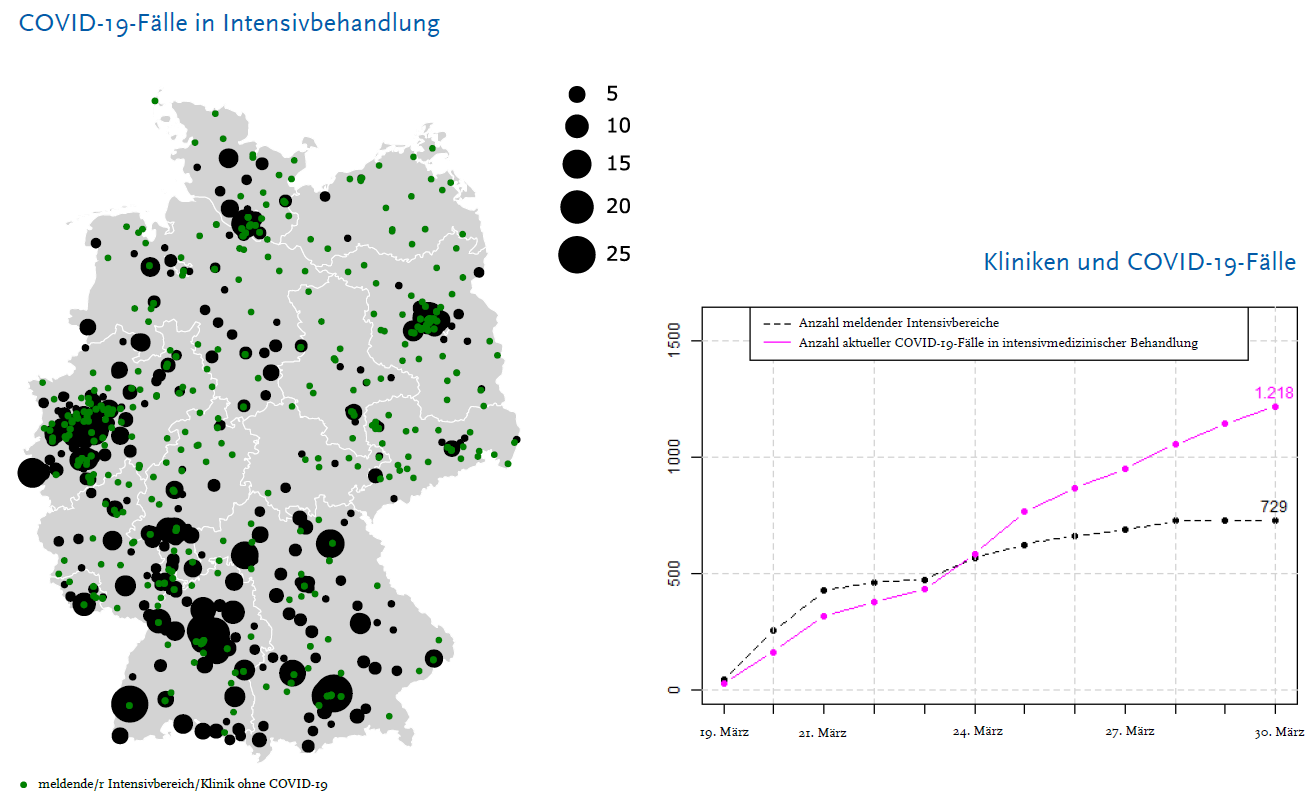 31.03.2020
Update: COVID-19 National
23
[Speaker Notes: Ansprechpartner DIVI-IntensivRegister: Linus Grabenhenrich 
Webseite DIVI-IntensivRegister: https://www.divi.de/register/kartenansicht]
Die Gesamtzahl der Bewegungen in Deutschland nimmt ab
Abnahme der Mobilität deutschlandweit, tagesaufgelöst und gemittelt im März bis zum 23.03.2020. 
Quelle: Dirk Brockmann
31.03.2020
Update: COVID-19 National
24
[Speaker Notes: Slide 1: Abnahme der Mobilität deutschlandweit, tagesaufgelöst und gemittelt im März bis zum 23.3.]
Auswirkungen von Bewegungseinschränkungen in Bayern
31.03.2020
Update: COVID-19 National
25
[Speaker Notes: Bayern spezifisch der Effekt der Ausgangsperre, die Reduktion der Mobilität von 40 auf 60% bundeslandesweit.]
Bewegungsströme in Deutschland aus anonymisierten Mobilfunkdaten
31.03.2020
Update: COVID-19 National
26
[Speaker Notes: Vergleich der Mobilität (Beispiel Ruhgebiet und Berlin) am 23.3. im vergleich zur Vorwoche. Reduktion um etwa 31%]
Position Internationale Kommunikation/KoNa >510 Aktivitäten u.a. zu Clustern
Zahlreiche Aktivitäten zu Expositionsorten (Information In- und Ausland)
Positiver Fälle und deutsche KP auf div. Kreuzfahrtschiffen
Weitere Rückführungen deutscher Urlauber finden statt
\\rki.local\daten\Projekte\RKI_nCoV-Lage\1.Lagemanagement\1.9.Intern.Kommunikation_12-IfSG\nCoV-Übersicht_Cluster-KoNa.xlsx
31.03.2020
Update: COVID-19 National
27
[Speaker Notes: Im Titel Anzahl der Aktivitäten aktualisieren 
Datenquelle: S:\Projekte\RKI_nCoV-Lage\1.Lagemanagement\1.9.Intern.Kommunikation_12-IfSG\nCoV-Übersicht_Cluster-KoNa.xlsx]
Amtshilfeersuchen
Sachsen-Anhalt
Großer Ausbruch LK Wittenberg
Unterstützung bei Kontaktpersonennachverfolgung bei einem Altenpflegeheim
Entsendung von Christina Frank, Marina Lewandowsky, Neil Saad
Nürnberg
Unterstützung bei Kontaktpersonennachverfolgung bei einer Arztpraxis mit SARS-CoV-2-positivem Arzt
Sonia Boender und Kai Michaelis  waren beteiligt
Befragungen laufen noch
Ministerium für Arbeit, Gesundheit und Soziales in NRW (11.03.2020)
Fachliche Unterstützung des RKI bei den vielfältigen Anfragen; Keine Entsendung 
Tirschenreuth
40 Fälle nach Starkbierfest
Europäisches mobiles Labor angefordert (Kapazität bis zu 100 Proben/Tag)
Saarland
Krankenhaus mit SARS-CoV2-positiven Mitarbeitern
Tim Eckmanns unterstützt von Berlin aus 
Brandenburg
Ausbruch in einen Pflege- und Altersheim
31.03.2020
Update: COVID-19 National
28
Neue Vorgehen
Epidemiologischen Auswertungen seit 17.03.2020 nur noch anhand von SurvNet-Daten 
Flugpassagiernachverfolgungen ab 18.03.2020 eingestellt
Algorithmus zur Ermittlung der Zahl der Genesenen
Neuer Datenstand 0.00 Uhr ab 22.03.2020
Keine §12 Übermittlungen mehr
Dashboard aktualisiert, kumulative Kurve aufgenommen, Genesenen-Daten sollen integriert werden
DIVI-Daten täglich verfügbar
31.03.2020
Update: COVID-19 National
29
AGI – Syndromische Surveillance
Abb. 1: 	Praxisindex bis zur 12. KW 2020 im Vergleich zu den Saisons 2018/19 und 2017/18 (Hintergrund-Aktivität bis zu einem Praxiswert von 115, gestrichelte Linie).
31.03.2020
Update: COVID-19 National
30
[Speaker Notes: Wird 1x wöchentlich mittwochs aktualisiert, siehe Influenza-Wochenbericht https://influenza.rki.de/Wochenberichte.aspx]
AGI- Syndromische Surveillance
Abb. 2: Werte der Konsultationsinzidenz von der 40. KW 2018 bis zur 12. KW 2020 in fünf Altersgruppen und ge­samt in Deutschland pro 100.000 Einwohner in der jeweiligen Altersgruppe. Die senkrechte Linie mar­kiert die 1. KW des Jahres.
31.03.2020
Update: COVID-19 National
31
[Speaker Notes: Wird 1x wöchentlich mittwochs aktualisiert, siehe Influenza-Wochenbericht https://influenza.rki.de/Wochenberichte.aspx]
Virologische Surveillance
Abb. 3:  Anteil positiver Influenza-, RS-, hMP-, PI- und Rhinoviren an allen im Rahmen des Sentinels ein­ge­sandten Proben (Positivenrate, rechte y-Achse, Linien) sowie die Anzahl der an das NRZ für Influ­en­za­viren eingesandten Sentinelproben (linke y-Achse, graue Balken) von der 40. KW 2019 bis zur 12. KW 2020.
31.03.2020
Update: COVID-19 National
32
[Speaker Notes: Wird 1x wöchentlich mittwochs aktualisiert, siehe Influenza-Wochenbericht https://influenza.rki.de/Wochenberichte.aspx]
SARI-Surveillance
Abb. 5: Wöchentliche Anzahl der SARI-Fälle (ICD-10-Codes J09 – J22) mit einer Verweildauer bis zu einer Woche von der 40. KW 2017 bis zur 11. KW 2020, Daten aus 72 Sentinelkliniken. Die senkrechte Linie markiert jeweils die 1. KW des Jahres, der Zeitraum der Grippewelle ist grau hinterlegt.
31.03.2020
Update: COVID-19 National
33
[Speaker Notes: Wird 1x wöchentlich mittwochs aktualisiert, siehe Influenza-Wochenbericht https://influenza.rki.de/Wochenberichte.aspx]
EURO -MOMO
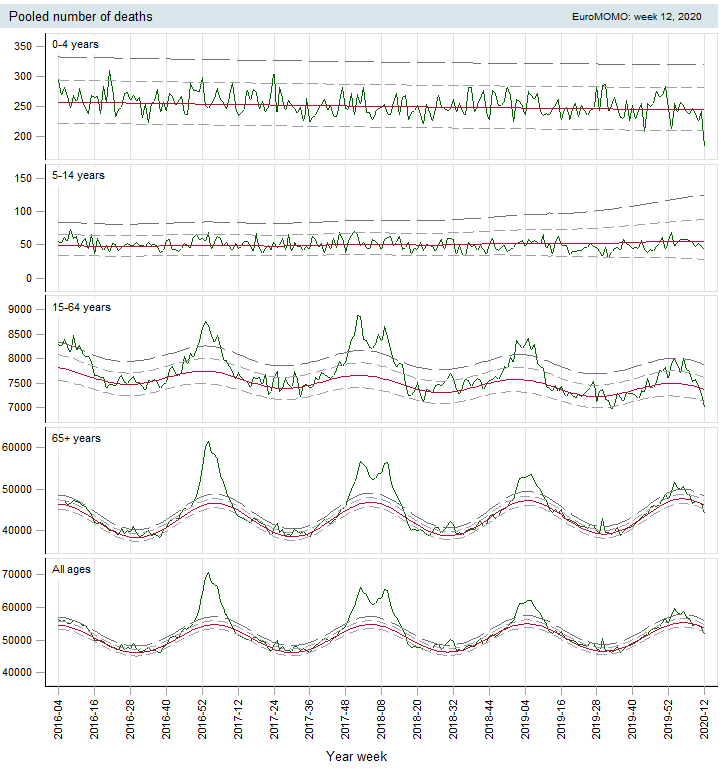 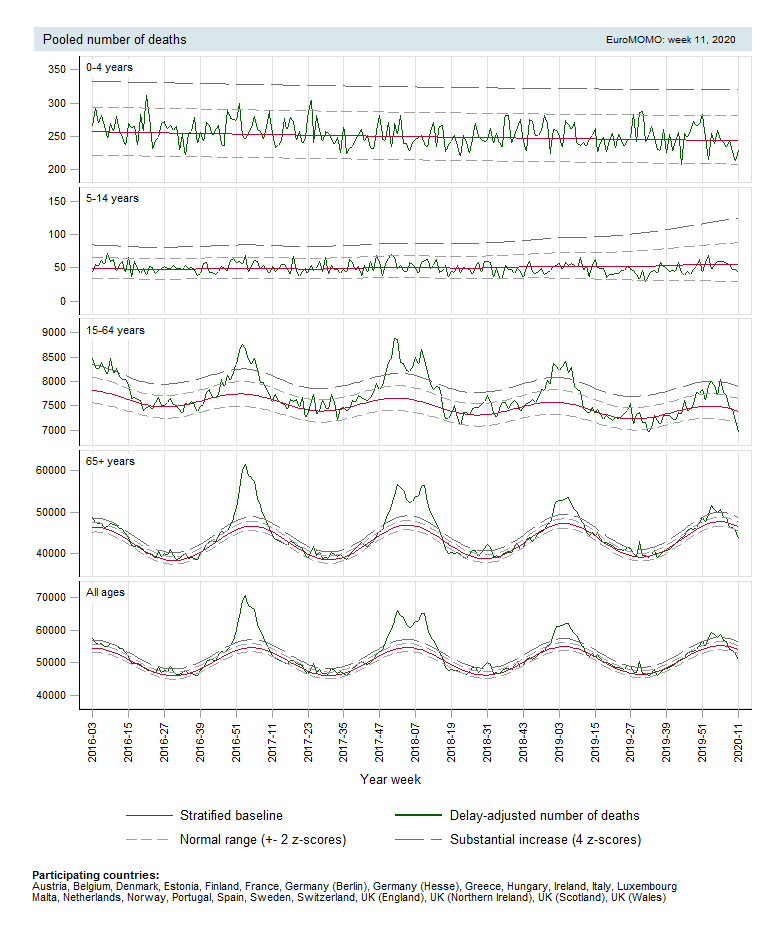 31.03.2020
Update: COVID-19 National
34
EURO Momo
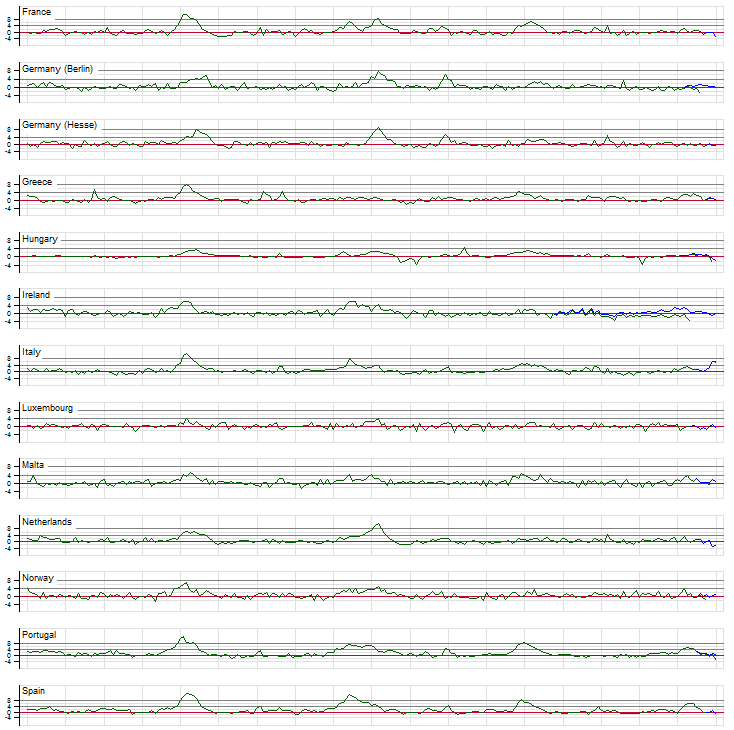 31.03.2020
Update: COVID-19 National
35